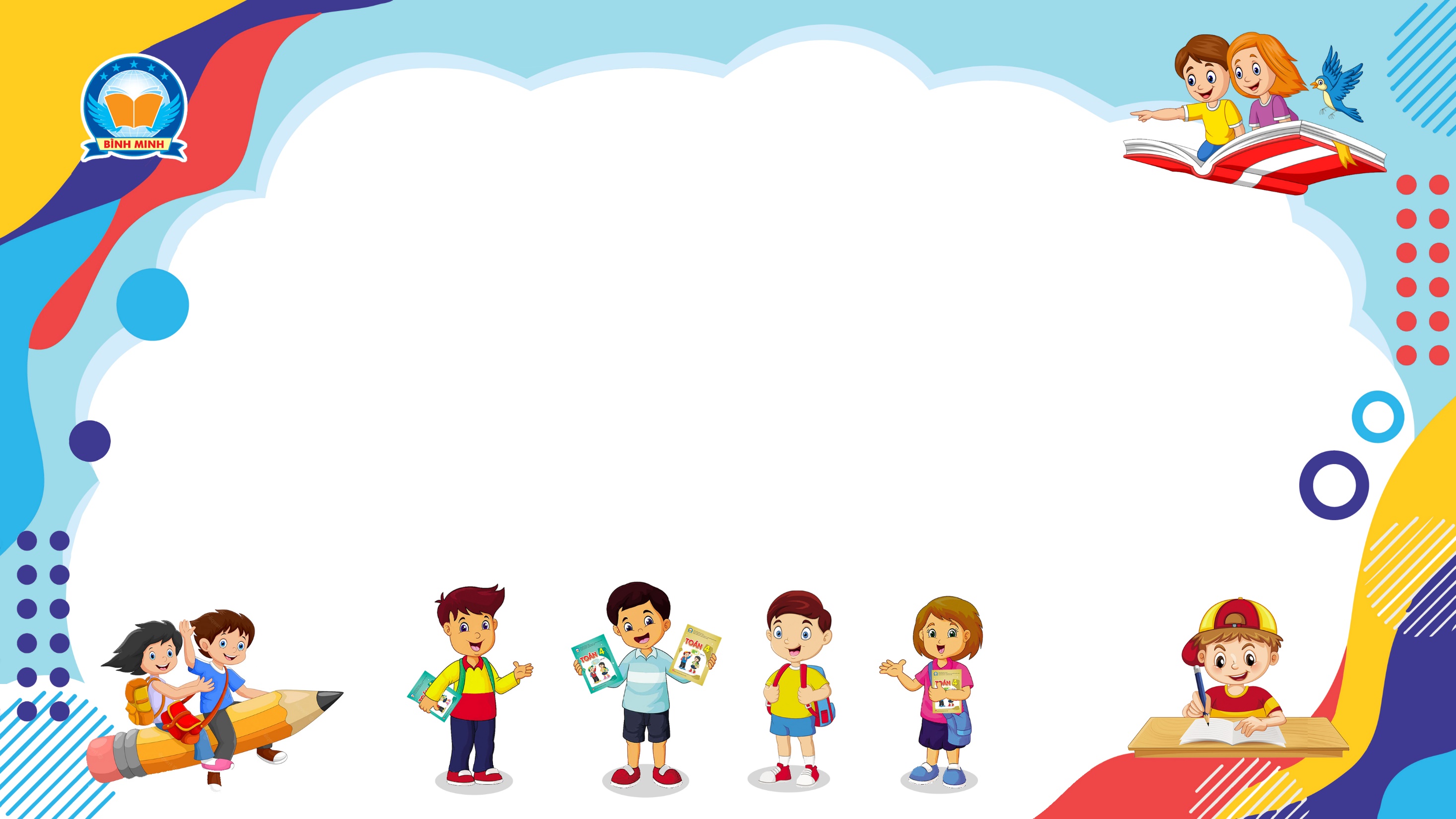 Bài 156
NHÂN VỚI SỐ CÓ MỘT CHỮ SỐ TRONG PHẠM VI 100 000
(Sách giáo khoa Toán 3 - Tập hai- Trang 77)
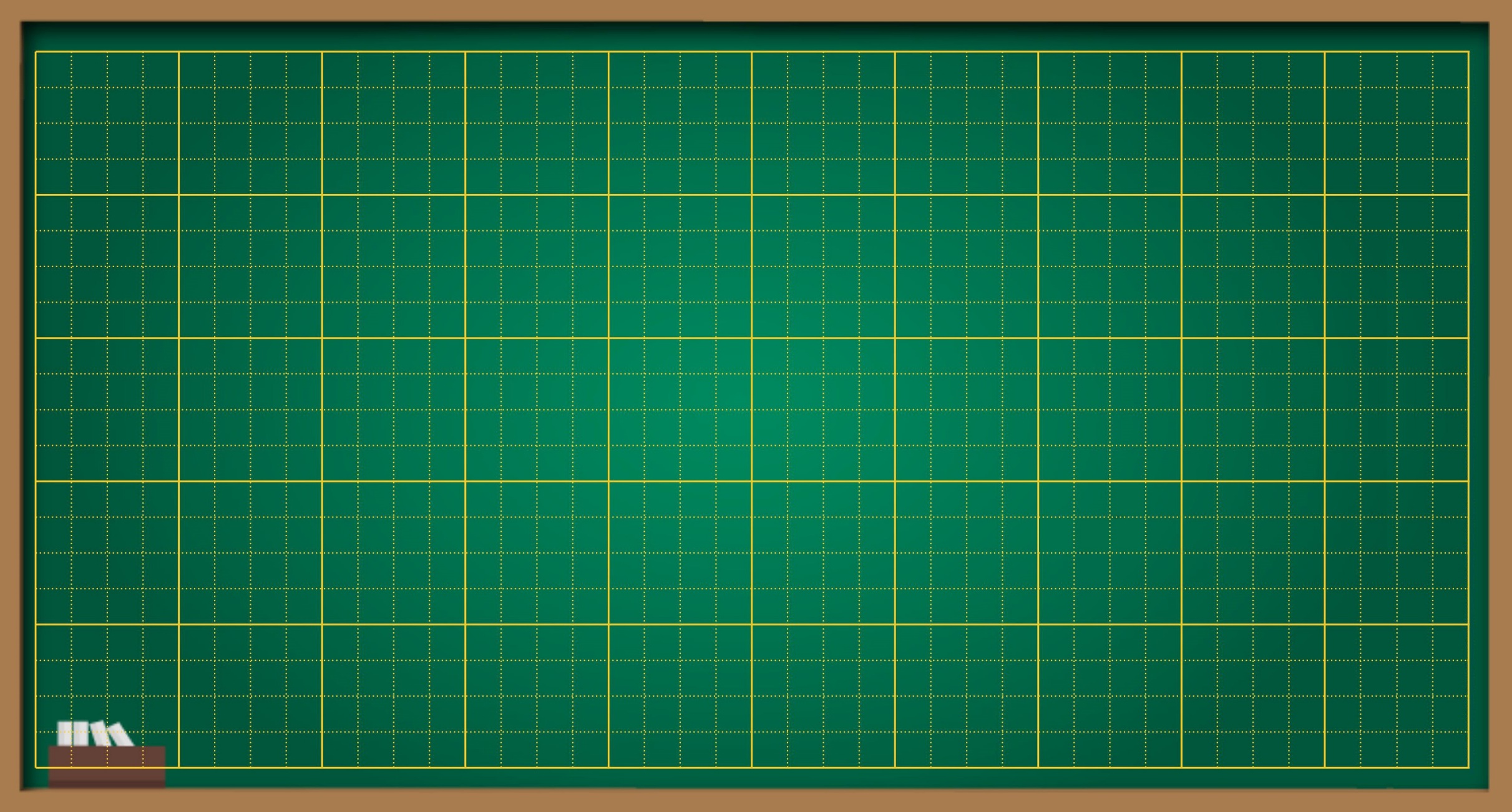 Thứ … ngày … tháng … năm ….
Bài 156
Nhân với số có một chữ số
trong phạm vi 100 000
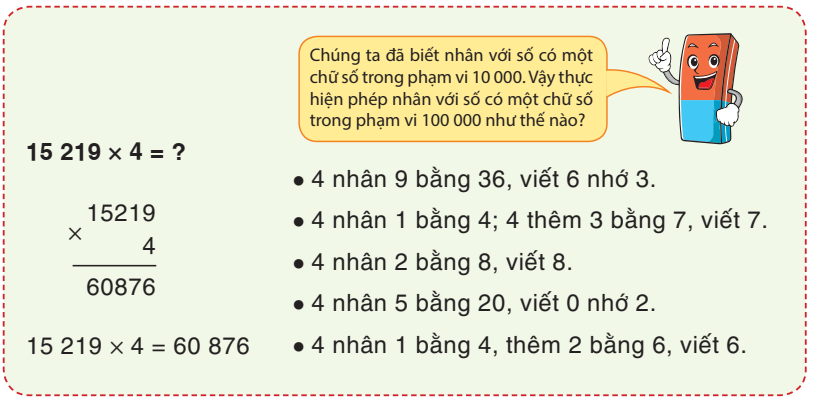 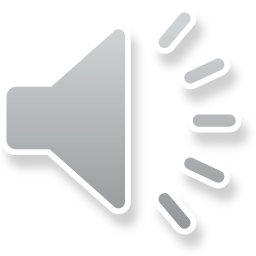 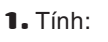 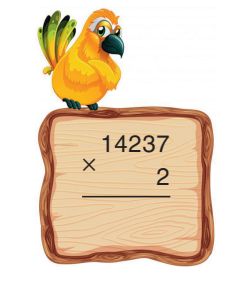 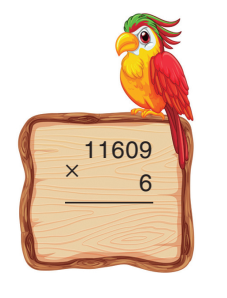 28474
69654
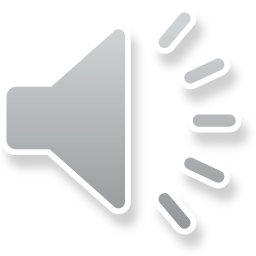 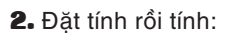 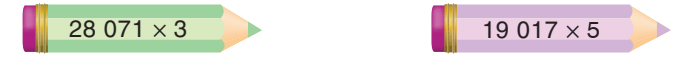 19 017
        5
28 071
        3
x
x
95 085
84 213
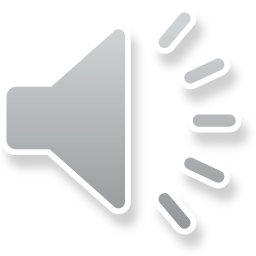 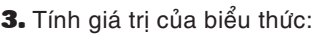 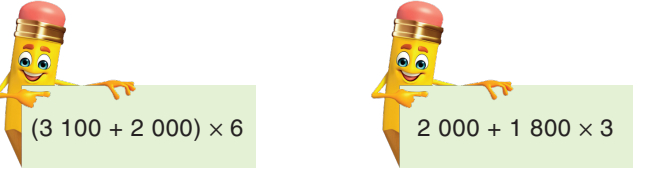 2 000 + 1 800 x 3 = 2 000 + 5 400
                                = 7 400
( 3100 + 2 000) x 6 = 5 100 x 6
                                  = 30 600
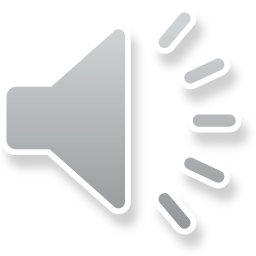 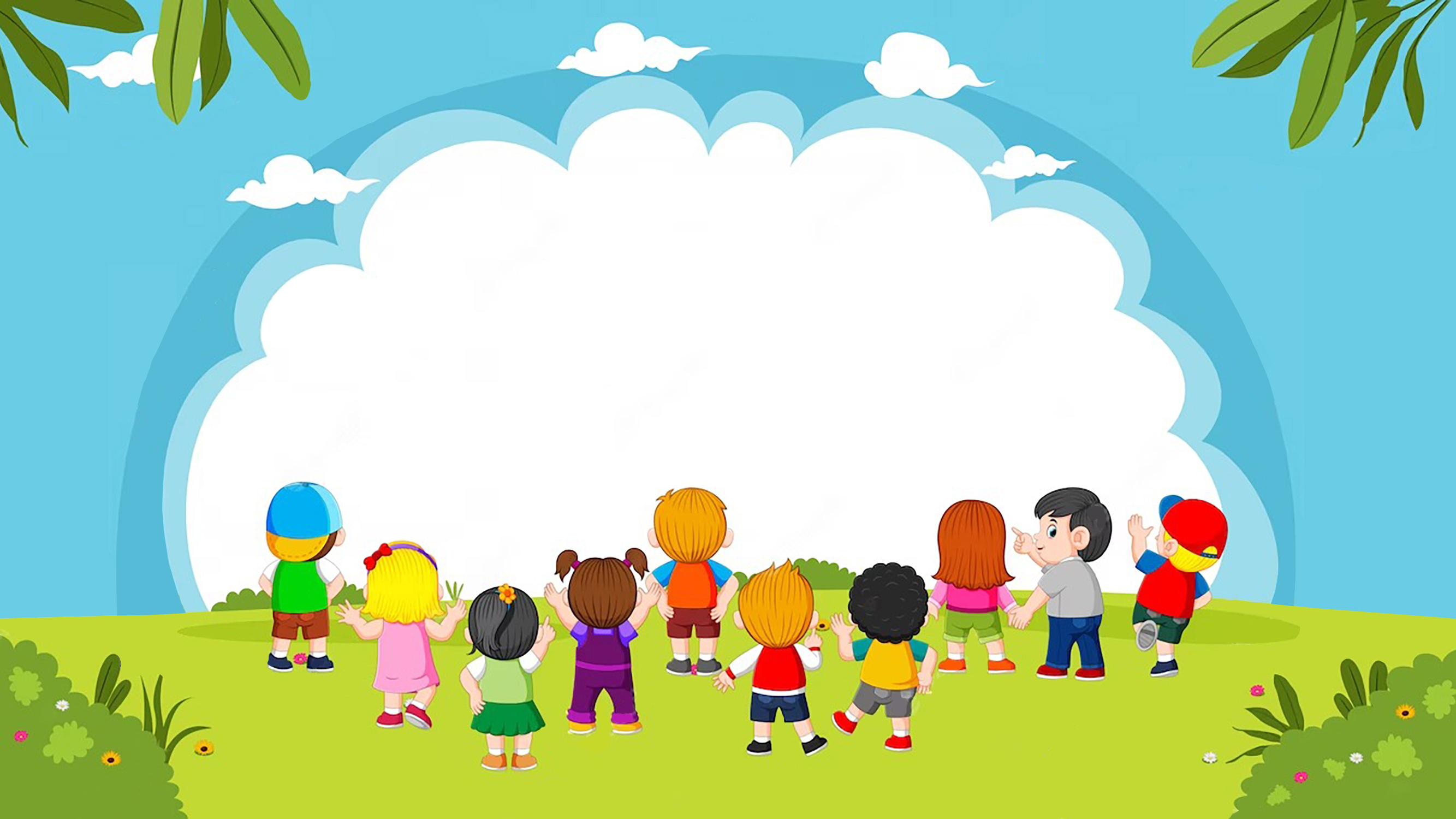 VẬN DỤNG
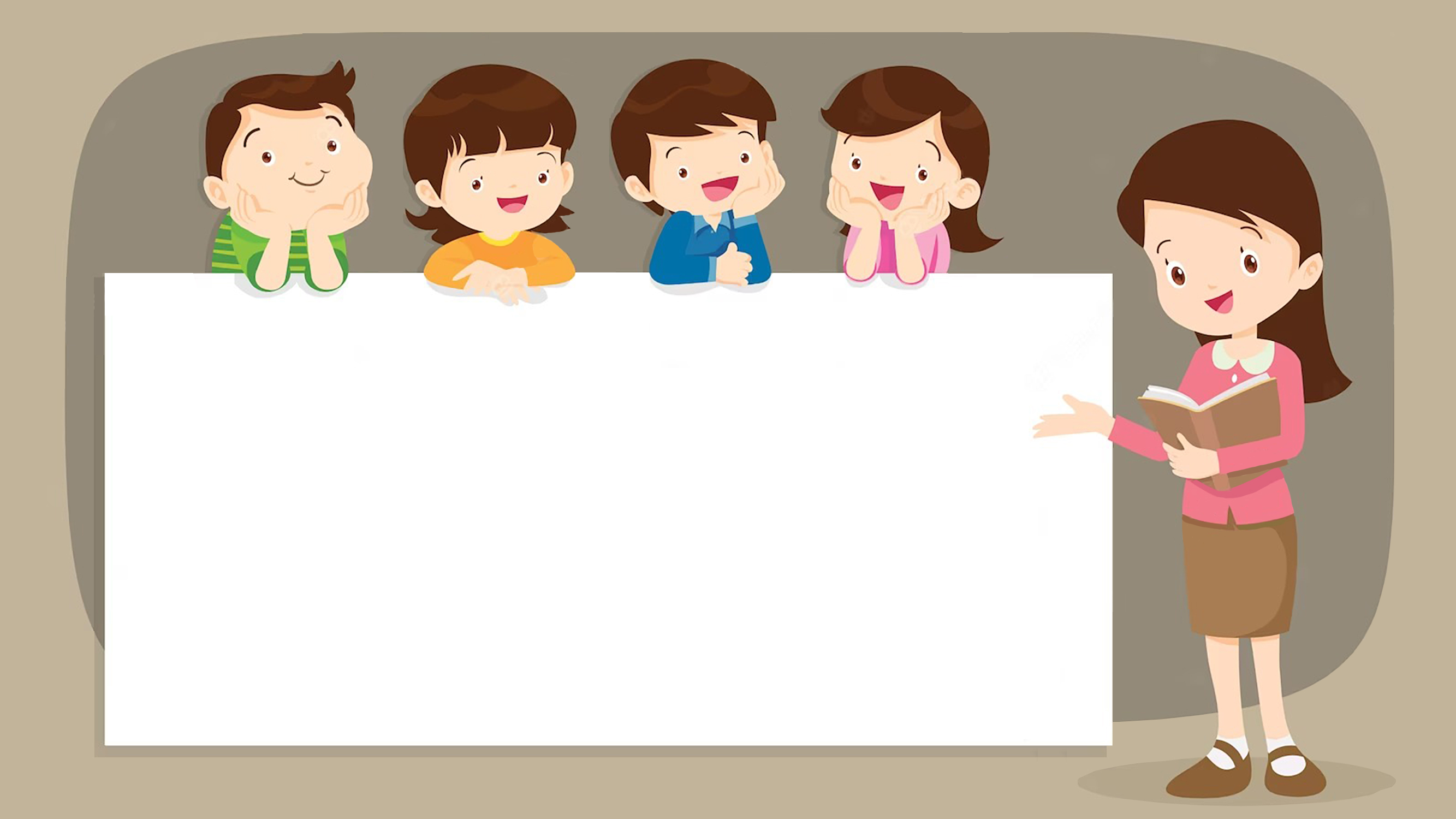 DẶN DÒ
1. 
2.
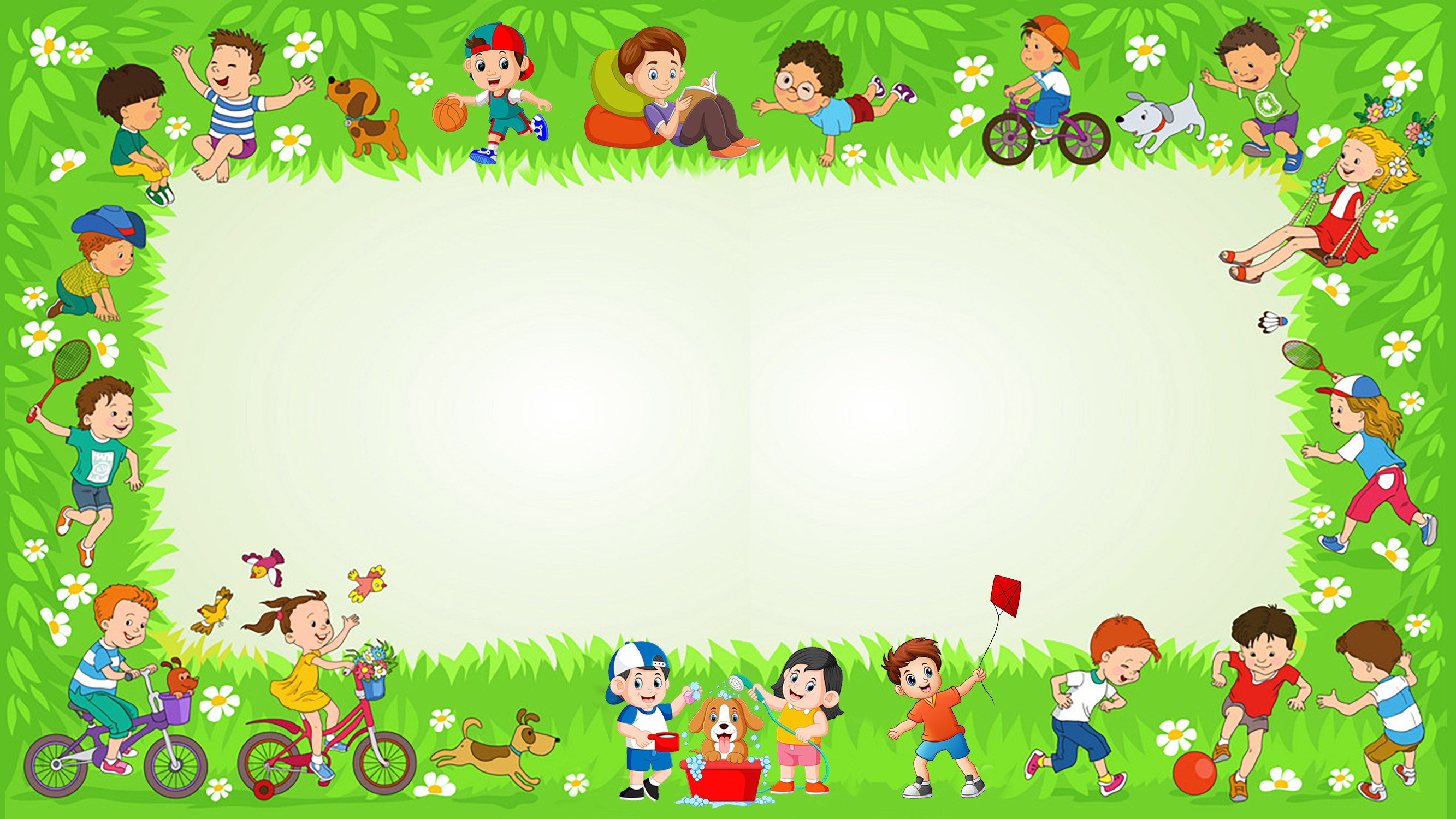 Chúc các emhọc tốt